Gene Ontology: A standardized system used to describe the attributes of genes and gene products (such as proteins) across all species in a consistent way.

GO Enrichment Analysis: When a subset of genes have been identified a GO enrichment analysis can be performed to see if the identified genes share in a common process or function at a molecular or cellular level. These analyses are common in GWAS, selection scans, expression studies, and more.
2,000 rows describing GO terms for your genome
Genes identified from 2 studies
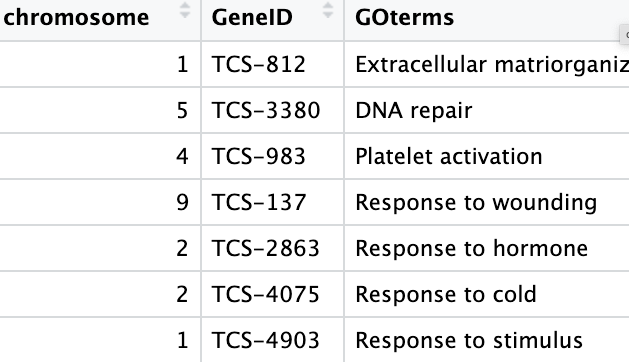 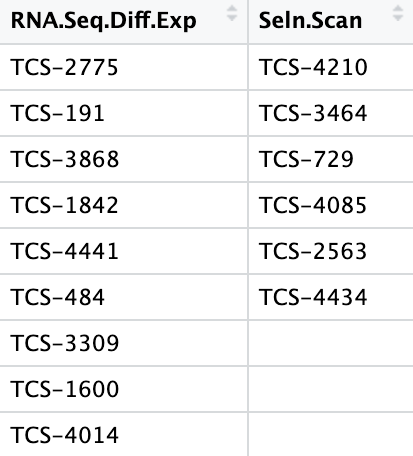 Use a Monte Carlo to do GO Enrichment Analysis
Small Chromosomes Fuse
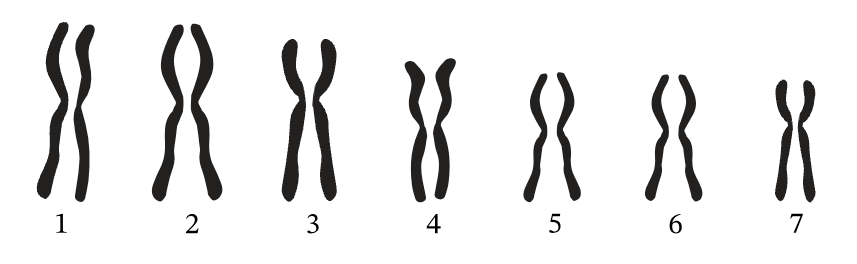 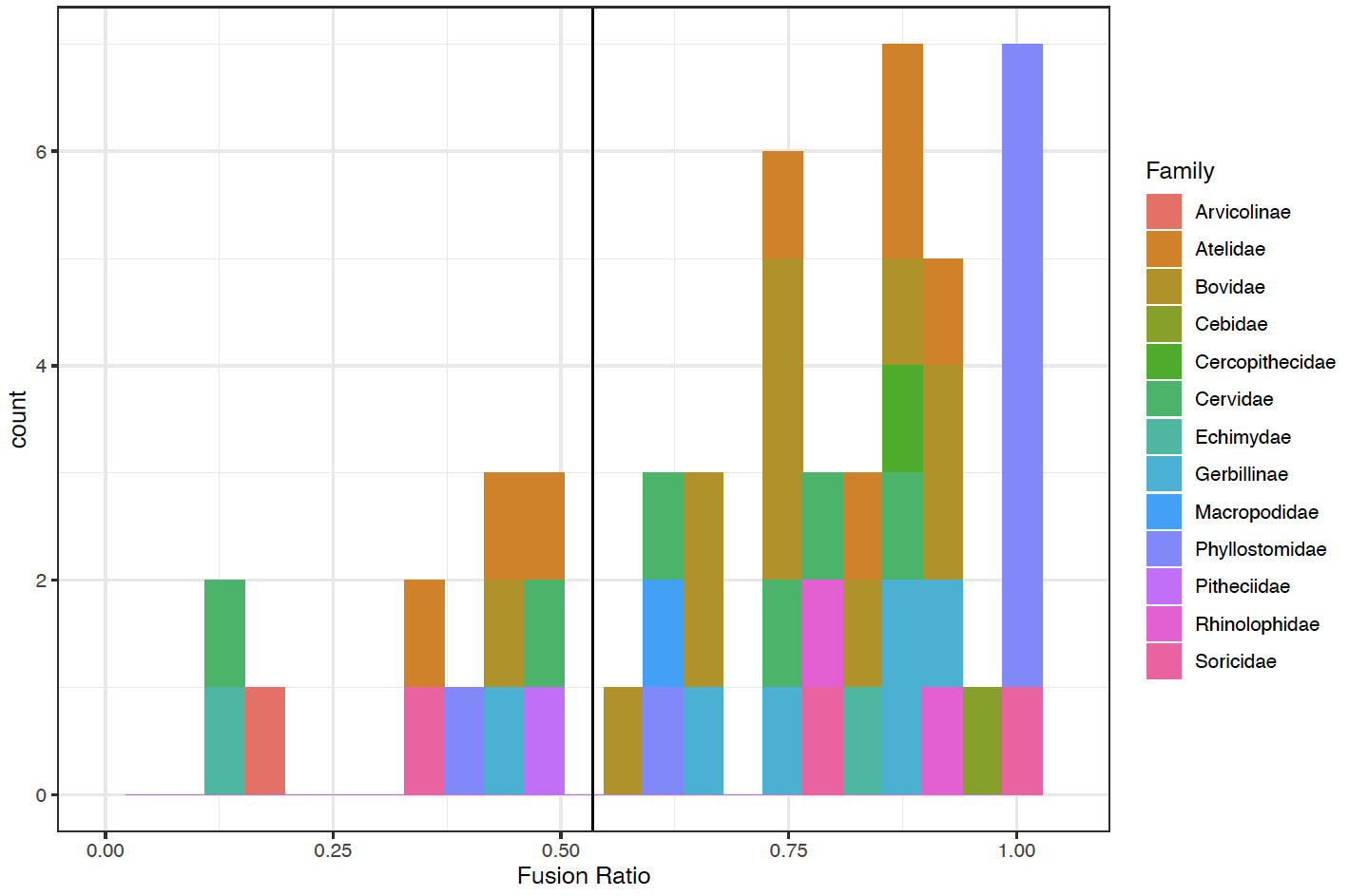 1/7    2/7     3/7    4/7     5/7    6/7     7/7

0.14 to 1.00
Small Chromosomes Fuse
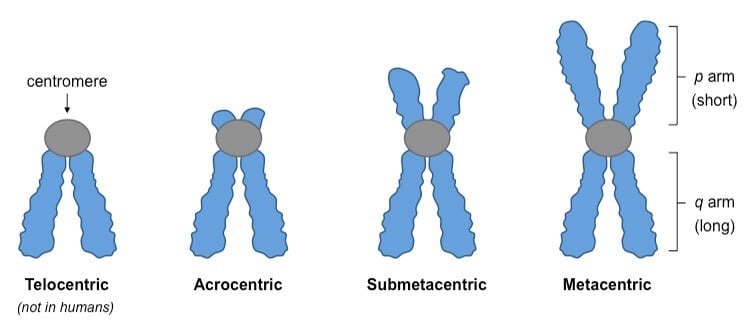 17 Species 281 Rows
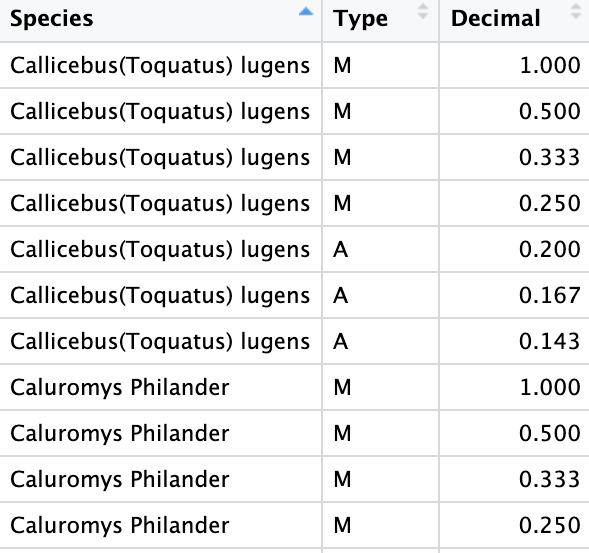 META
Less likely to fuse
ACRO
More likely to fuse